Modernism
Dr.Seema Singh
Department of English
HCPG College
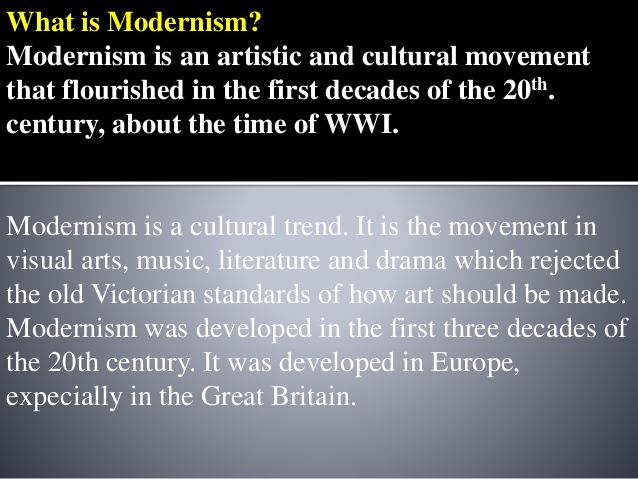 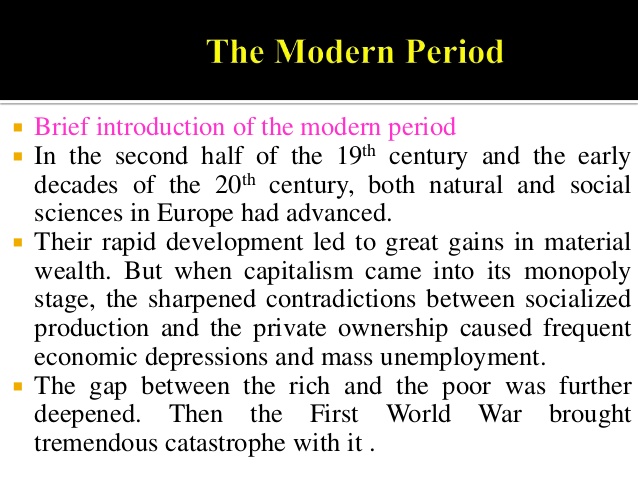 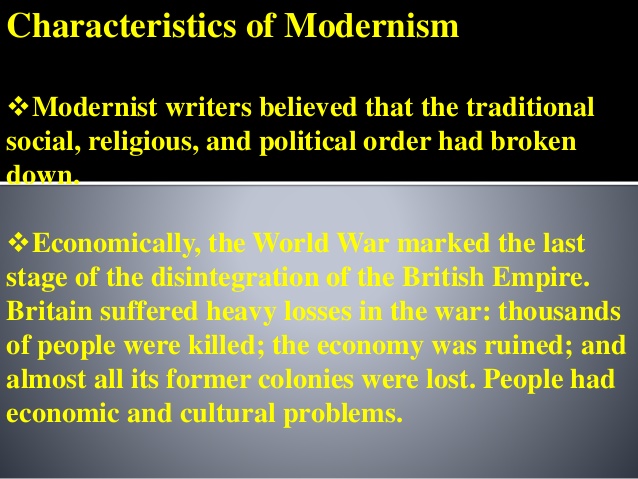 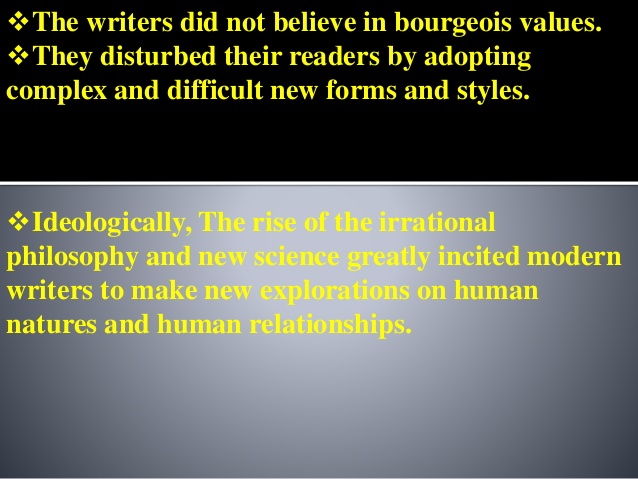 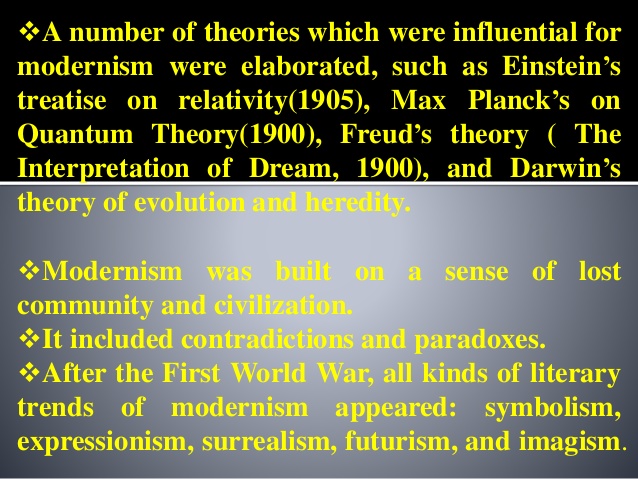 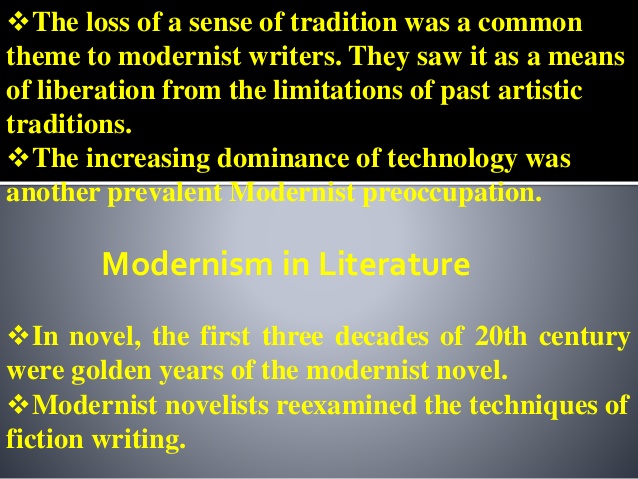 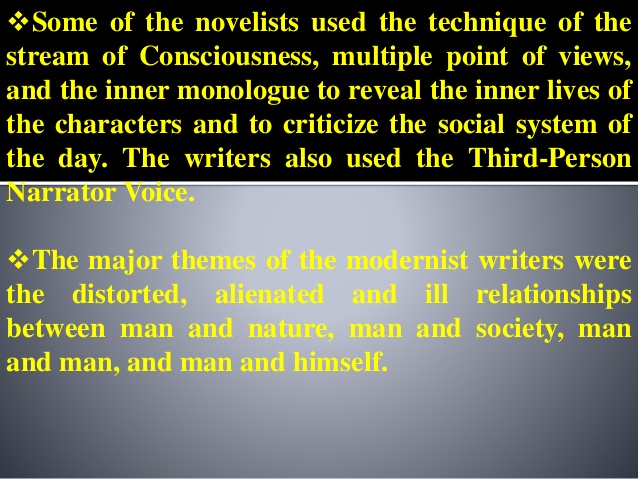 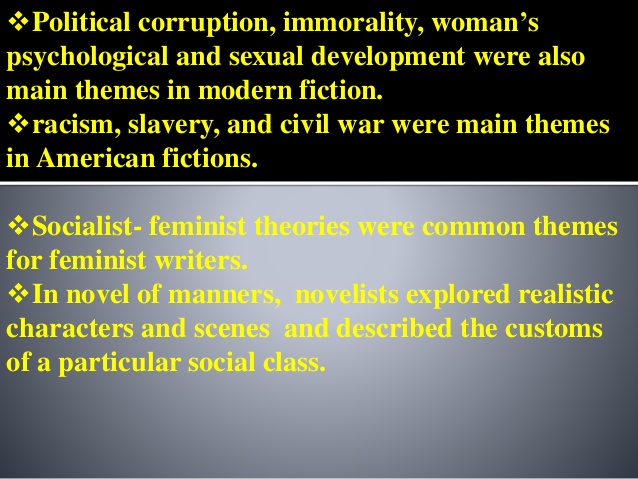 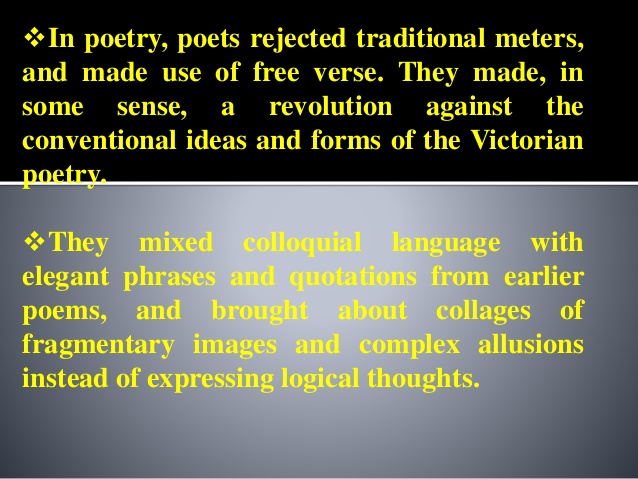 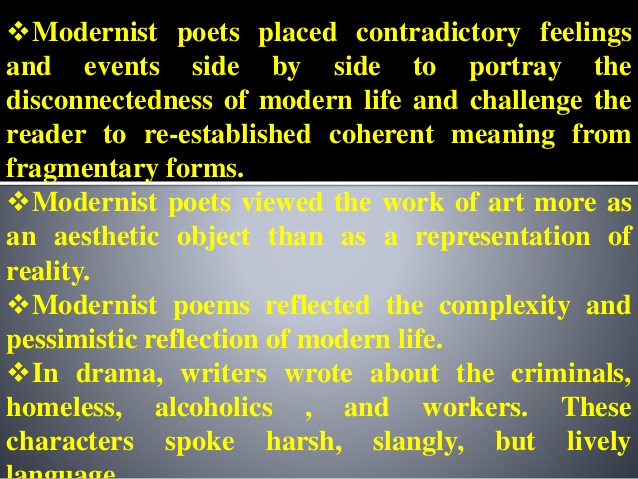 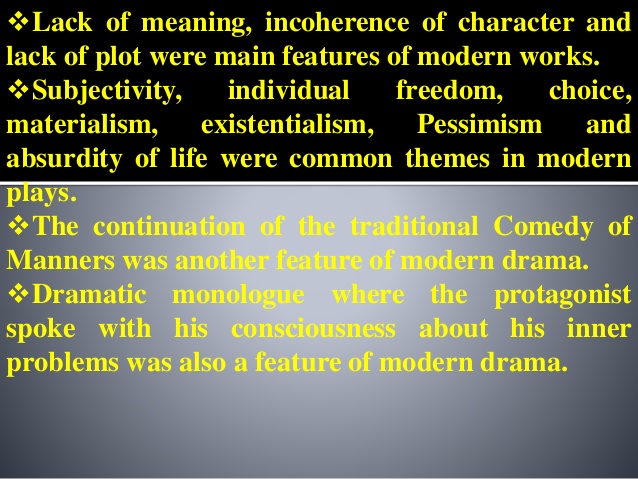 Modernist Poets
T.S.Eliot : Eliot attracted widespread attention for his poem "The Love Song of J. Alfred Prufrock" (1915), which was seen as a masterpiece of the Modernist movement. It was followed by some of the best-known poems in the English language, including "The Waste Land" (1922), "The Hollow Men" (1925), "Ash Wednesday" (1930), and Four Quartets (1943).He was also known for his seven plays, particularly Murder in the Cathedral (1935) and The Cocktail Party (1949). He was awarded the Nobel Prize in Literature in 1948, "for his outstanding, pioneer contribution to present-day poetry.

W.B.Yeats : Yeats was an was an Irish poet and one of the foremost figures of 20th-century literature. Yeats has much in common with modernists of the Ezra Pound and T. S. Eliot variety.[1
Modernists read the well-known poem "The Second Coming" as a dirge for the decline of European civilisation. His other masterpieces are Byzantium, Sailing to Byzantium,Easter,1916 etc. In 1923, Yeats was awarded the Nobel Prize in Literature, "for his always inspired poetry, which in a highly artistic form gives expression to the spirit of a whole nation".
Novelists
James Joyce : James Joyce was an Irish novelist, short story writer, poet, teacher, and literary critic. He contributed to the modernist avant-garde and is regarded as one of the most influential and important authors of the 20th century. Joyce is best known for Ulysses (1922), a landmark work in which the episodes of Homer's Odyssey are paralleled in a variety of literary styles, most famously stream of consciousness. Other well-known works are the short-story collection Dubliners (1914), and the novels A Portrait of the Artist as a Young Man (1916) and Finnegans Wake (1939). His other writings include three books of poetry, a play, his published letters and occasional journalism.
Virginia Woolf : Virginia Woolf has used several experiments in fiction."Mrs.Dalloway centers on the efforts of Clarissa Dalloway, a middle-aged society woman, to organize a party, even as her life is paralleled with that of Septimus Warren Smith, a working-class veteran who has returned from the First World War bearing deep psychological scars“.
Main article: To the Lighthouse
"To the Lighthouse (1927)[40] is set on two days ten years apart. The plot centres on the Ramsay family's anticipation of and reflection upon a visit to a lighthouse and the connected familial tensions. One of the primary themes of the novel is the struggle in the creative process that beset painter Lily Briscoe while she struggles to paint in the midst of the family drama. The novel is also a meditation upon the lives of a nation's inhabitants in the midst of war, and of the people left behind.”
Thank You